Einstein Telescope
Bjorn Vink
General Geology EMR
Geological impressions below the Cretaceous Overburden
2
Area interest
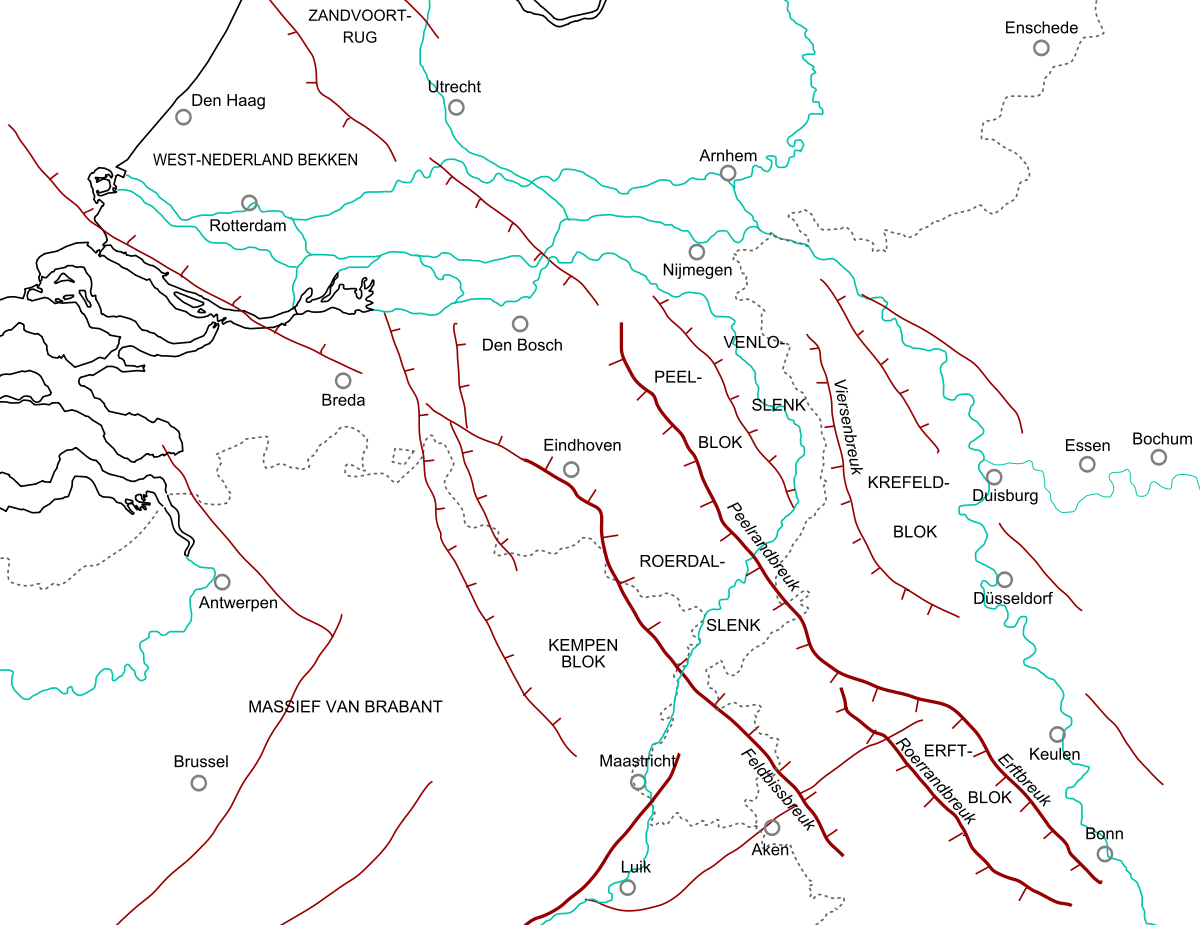 3
Probable geological formations @ ET-level ~ –100 m sea level
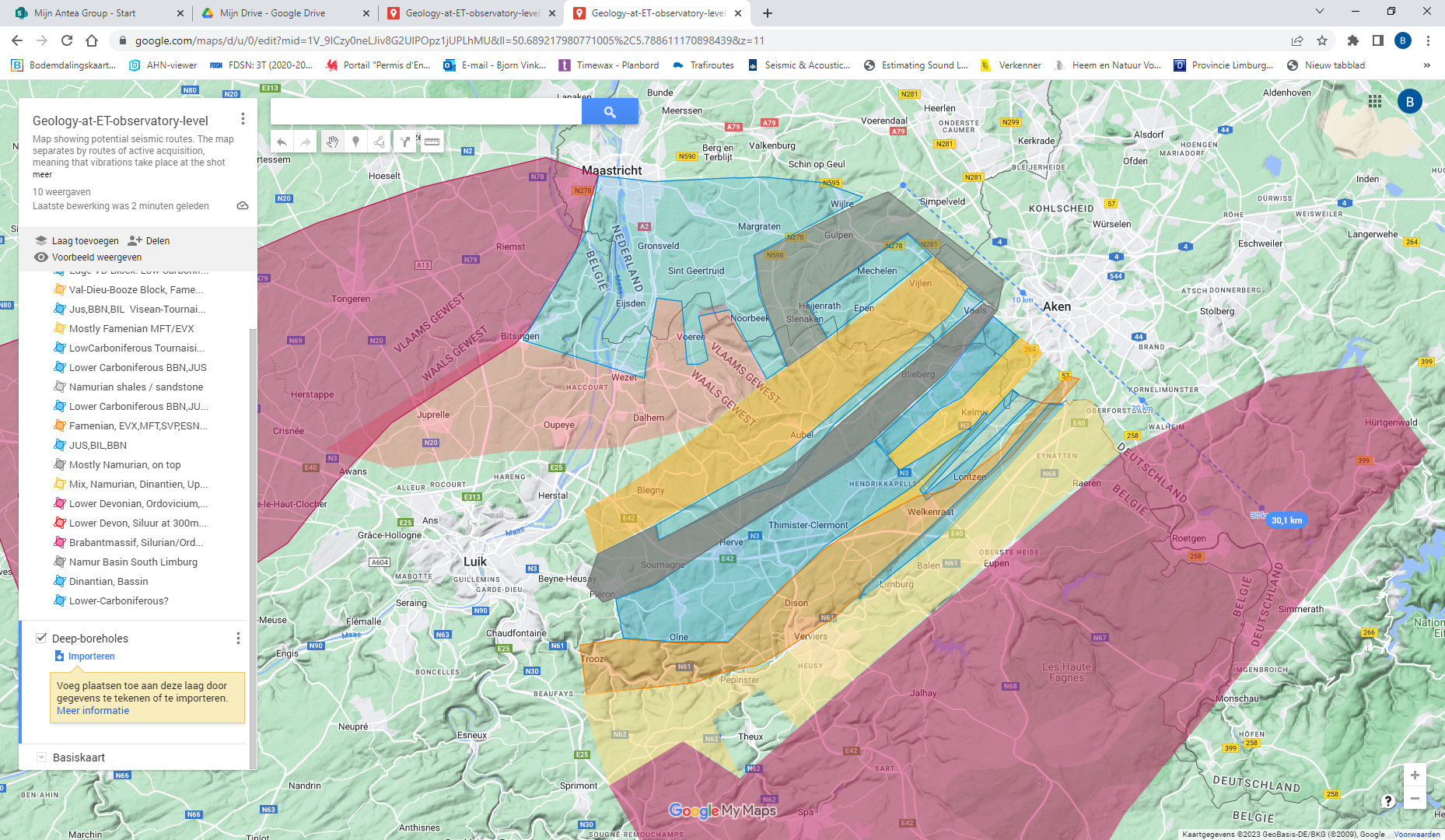 Paleozoic rock covered by Cretaceous & Cenozoic deposits.
Everywhere, also in the valleys!
Typical Dutch issue
Lower Carboniferous
Cambro/Silurian
?
Middle Devonian
&/or Silurian
Upper-Devonian
Upper Carboniferous
Lower Devonian
Cambrium/Ordovicium
Ardennes
4
Possible cross-section (Michot, 1988)
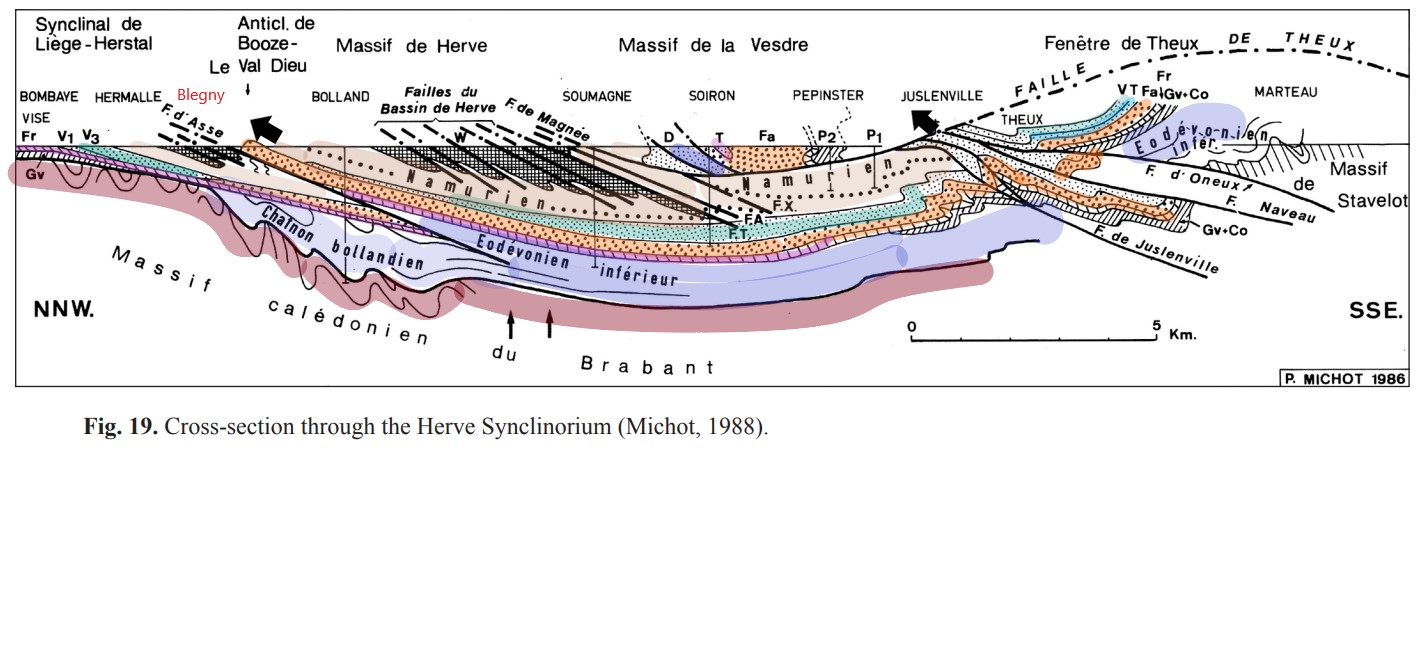 5
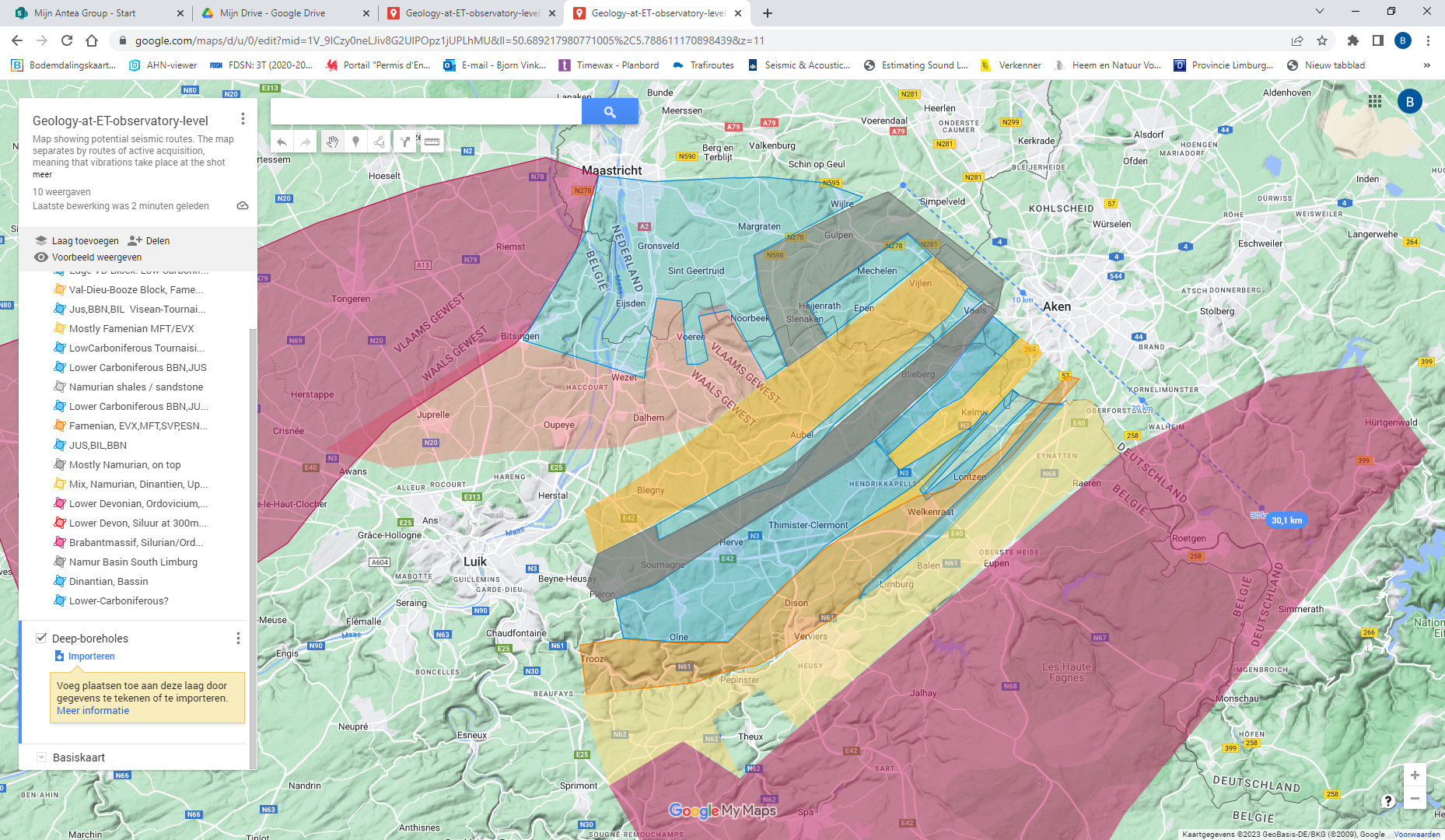 chalk sands
limestone
dolomite
Rocktypes
Coal seems
shale, limestone, 
              sandstone, 
& volcanic?
quartzitic sandstone, shales
shales, sandstone
Coal seems
quartzites
schist
shales
6
Based on outcrops & some boreholes, ERT, seismics
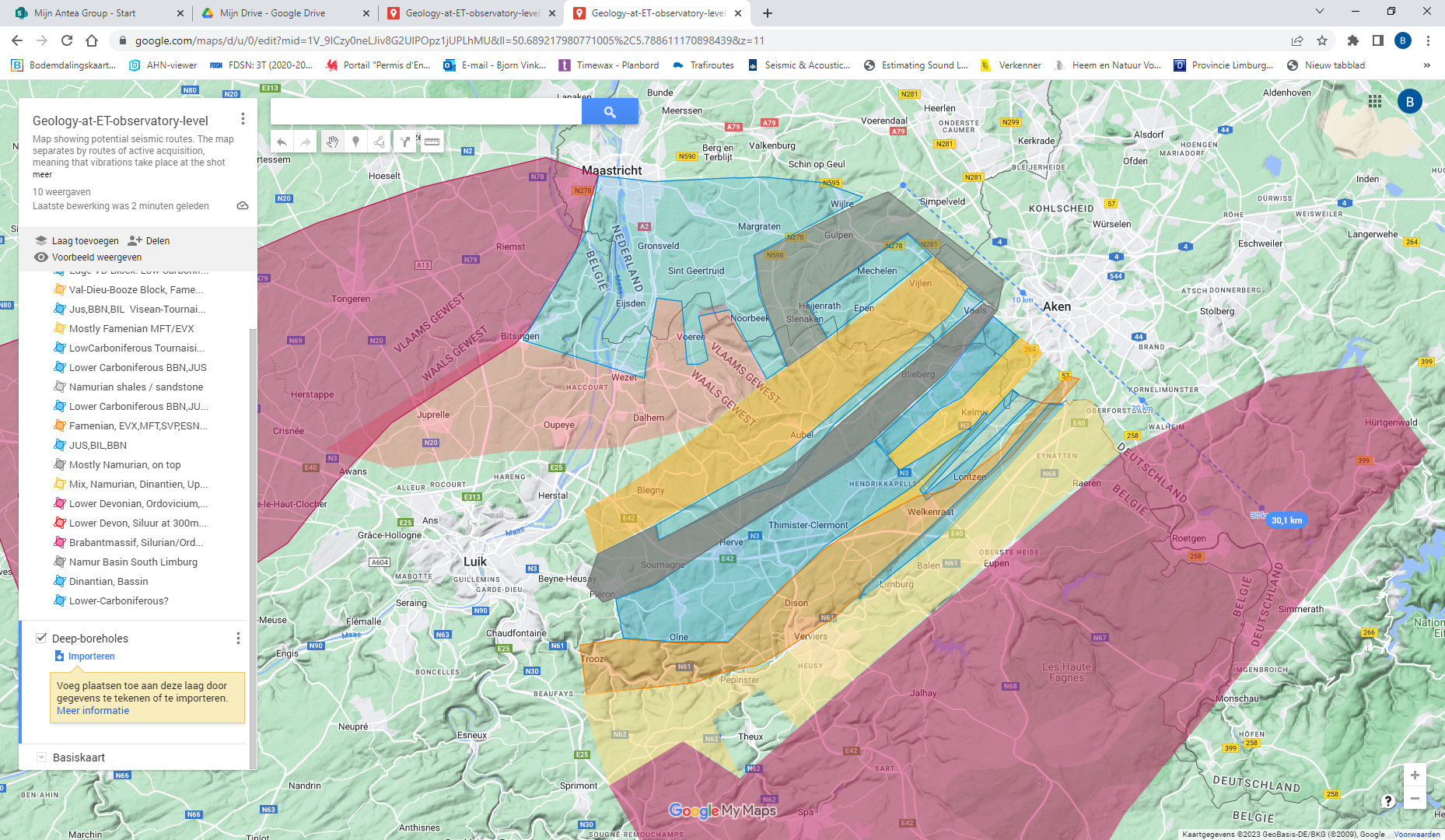 Some Faults
To be surveyed

Map is far from
Complete and
Just an indication

Old Borehole

ET borehole
7
Some modeling made 20 years ago,
Added recent boreholes 
and unknown borehole info
Maastricht
Visé
8
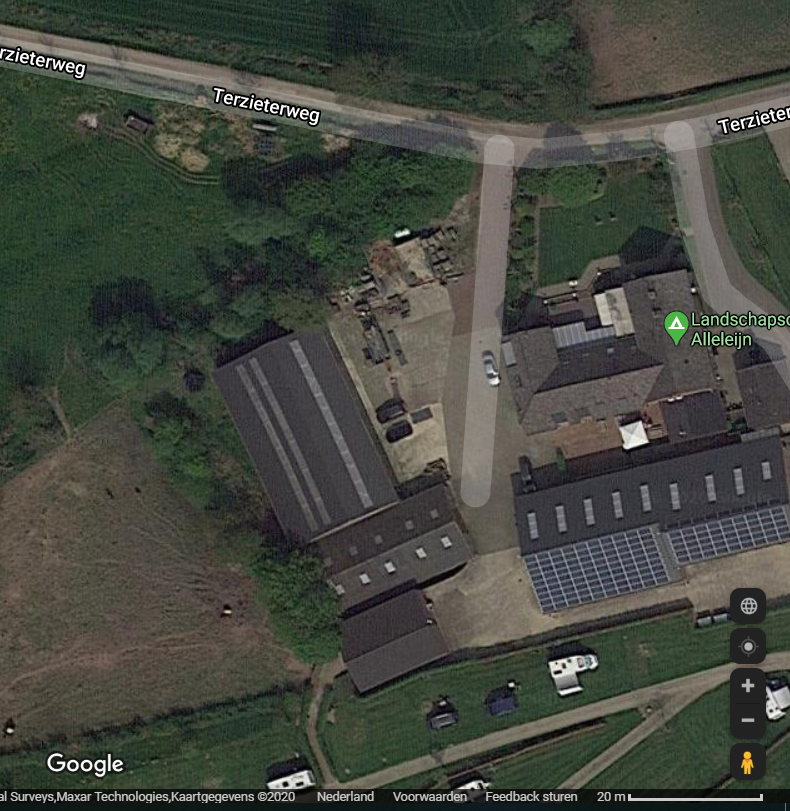 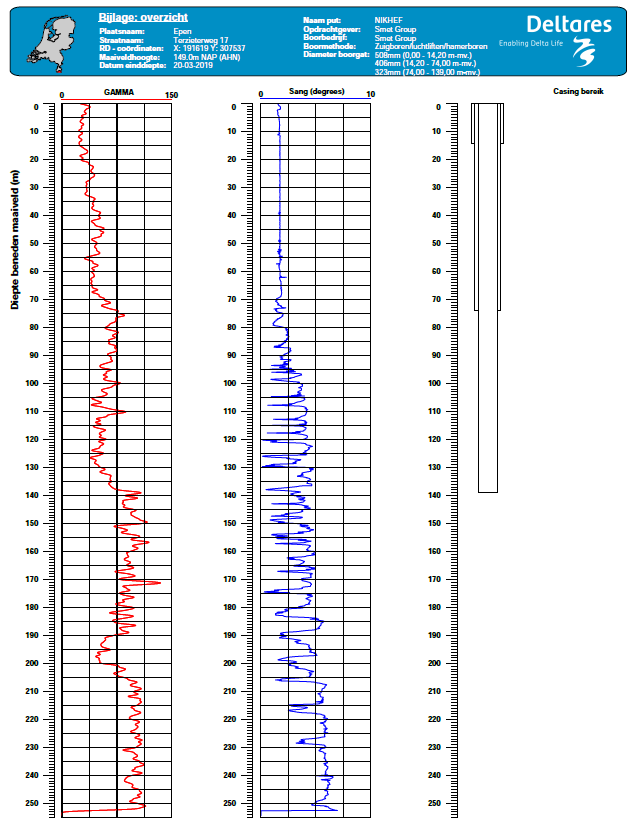 Geert-Jan Vis TNO, comments on Boreholes Terziet
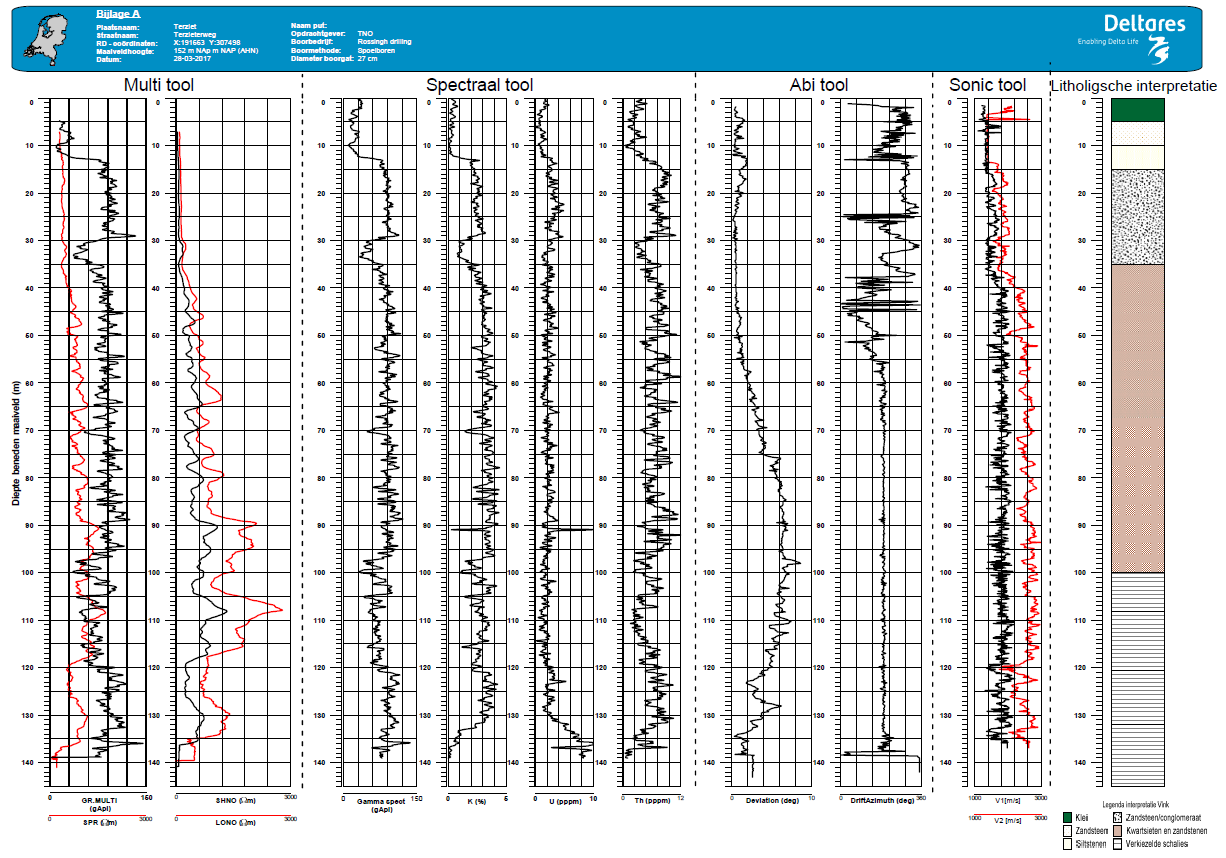 Cretaceous
Carboniferous
(Namurian)
What is this?
(Chokier)
Terziet-02
Terzieterbeek
~65 m
Famennian
Terziet-01
FAULT ZONE?
FAULT ZONE?
Terziet-01-2017
Large difference in GR-character on short distance between Terziet-01 and -02:  Terzieterbeek stream represent a fault line or other disturbance in the subsurface?
Terziet-02
2019
9
Conclusions, 
1 This is an area with complex geology, with potential chances and risks.
2 A lot of surveys  should be carried out in a smart way.
3 It’s quite a challenge to perform the surveys in a short timeframe. .
10
Any questions?
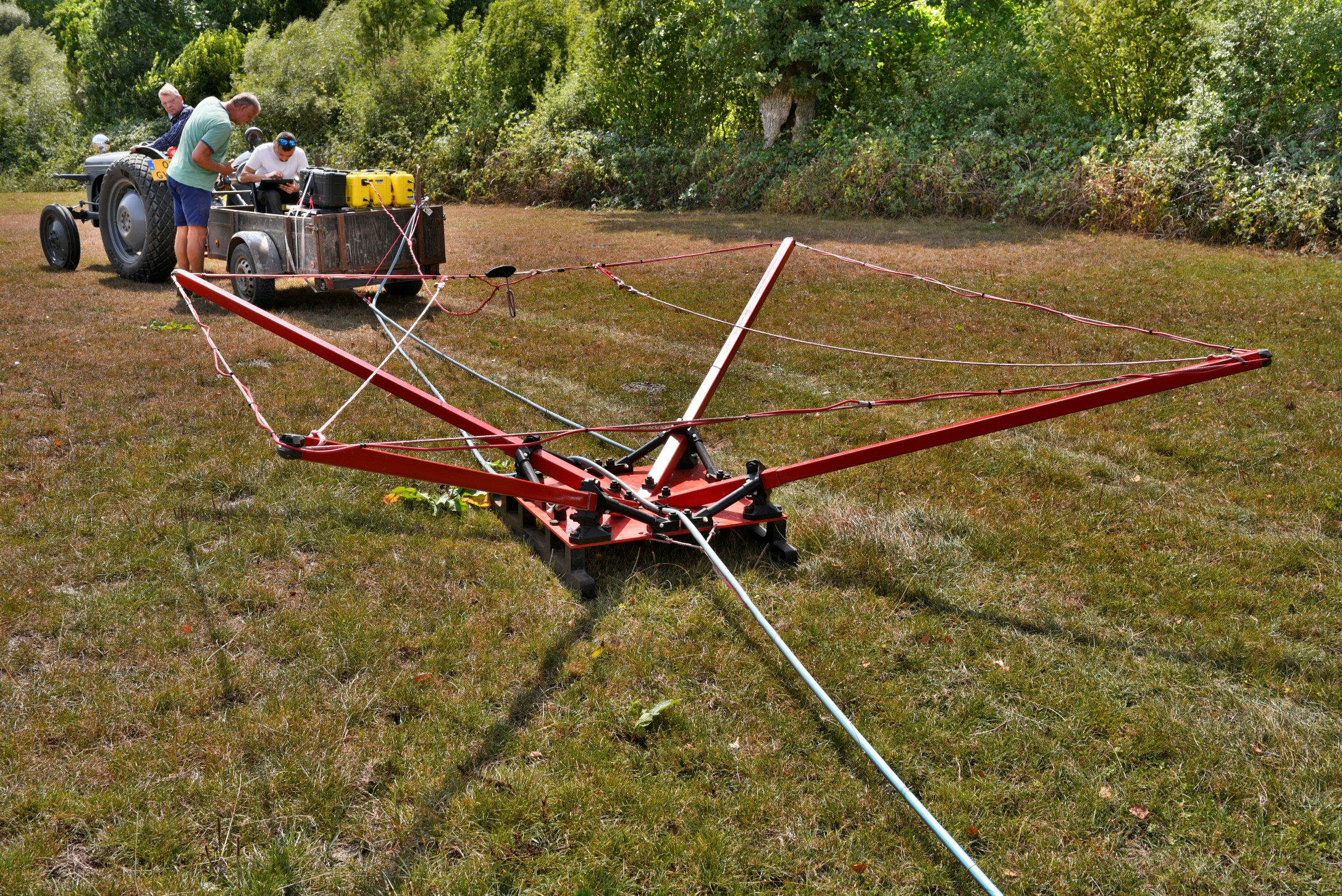 Yes we test any adhoc innovation…  (1922 meets 2022)
With great help of local experts and available remaining refurbished -laundry- equipement
11
Thank you very much
12